SERIE MASTER
FOURS
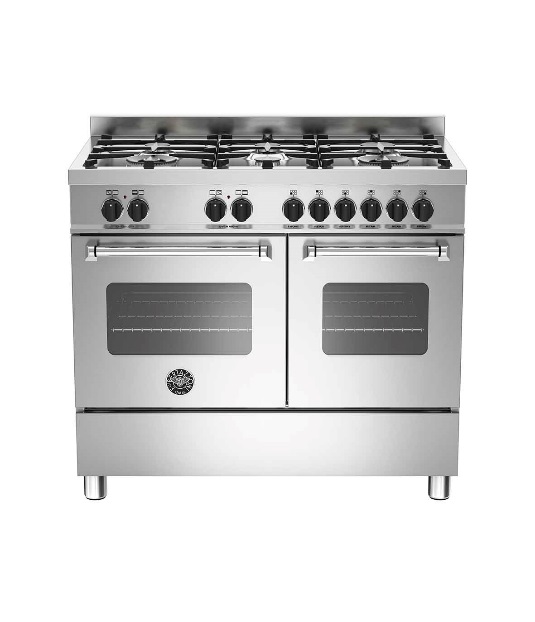 Cavité des fours
Email catalytique
MAS100 6 MFE D XE
Four principal
Multifonctions électrique (2,5 kW) avec grilloir électrique (2,4 kW) – CLASSE A
Cuisinière 100 cm inox  –
Double four
Fonctions four principal (11 fonctions)
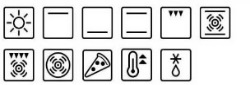 Volume four principal
69 l.
oui
Minuteur
1 grille téléscopique coulissante, 1 lèchefrite, 2 grilles, éclairage
Equipements four principal
Four secondaire
Convection naturelle électrique (1,7 kW) avec grilloir électrique (1,7 kW)  - CLASSE A
Fonctions four secondaire
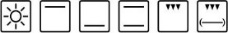 TABLE DE CUISSON
Volume four secondaire
54 l.
Foyers
6 gaz
Manettes
Commandes des fours
Design table de cuisson
Inox – Angle droit
Type de Commandes
Manettes
Triple vitrage avec vitre interne amovible
Brûleurs
Aluminium
Portes fours
Manettes
noir
Grilles
Fonte
Standard
Fermeture portes
Allumage
1 main
EQUIPEMENT
Accessoires
Adaptateurs wok et petite casserolerie
oui
Tiroir de rangement
FOYERS
Inox
Avant-droit
1 foyer dual wok : 0,48 – 5,00 kW
Pieds
Arrière-droit
1 rapide :  1,05 – 3,00 kW
CARACTERISTIQUES TECHNIQUES
Centre
2 semi-rapide : 0,60 – 1,75 kW
890/915 – 995 - 600
Dimensions cuisinières (cm) - HxLxP
Avant gauche
1 foyer dual wok : 0,48 – 5,00 kW
100  x 105 x 68
Dimensions emballée (cm) - HxLxP
Arrière gauche
1 semi-rapide : 0,60 – 1,75 kW
85  kg  /   115kg
Poids net /brut
Grilles
Fonte
Allumage
1 main
220/240 V, 50/60 Hz, 18,7 A, 4300 W
Branchement électrique
Sécurité thermocouple
oui
8056772400625
CODE EAN MAS100 6 MFE D XE